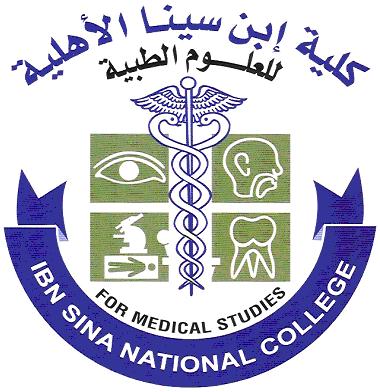 Ibn Sina National College for Medical Studies
Health Professions Education Center (HPEC)
Assessment Results Histogram
Program: ………
Course Name: ………
Course Coordinator: ………
Interpretation and Analysis (see next slide for normal curve abnormalities):
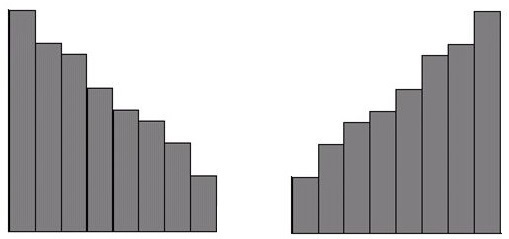 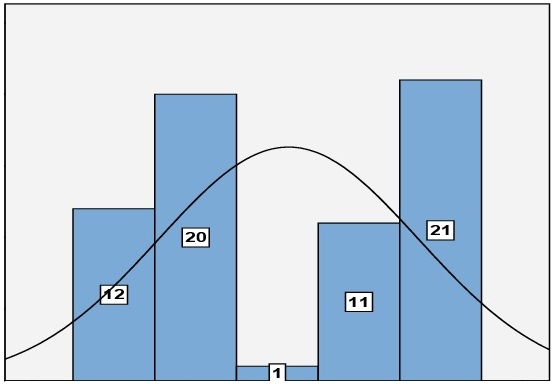 Right or positively skewed
Left or negatively skewed
Skewness
Bimodality
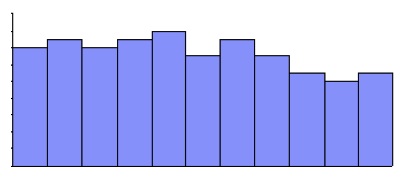 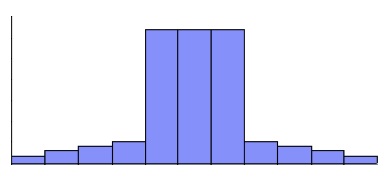 Kurtosis
Kurtosis